Winter 2024
State Complaints 2025 Changes and Updates
For ISDs
Michigan Department of Education | Office of Special Education
[Speaker Notes: Hello, and welcome to State Complaints 2025 Changes and Updates for ISDs. In this video we will be discussing the updated State Complaints module in Catamaran.]
Meet the Team
Office of Special Education (OSE)
Public Sector Consultants (PSC)
Shannon Hinman, State Complaint Coordinator
Jennifer Perrone, Training and Coaching Coordinator
Lynne Clark, Project Director
Jeanne Anderson Tippett, Senior Project Manager
Gabrielle Steinacker, Project Support Associate
2
Michigan Department of Education | Office of Special Education
[Speaker Notes: Let's meet the team. From the Office of Special Education (OSE), we have Chantel Mozden, Program Accountability Supervisor, Shannon Hinman, State Complaint Coordinator, and Jennifer Perrone, Training and Coaching Coordinator. From our partners at Public Sector Consultants (PSC), we have Lynne Clark, Project Director, Jeanne Anderson Tippett, Senior Project Manager, and Gabrielle Steinacker, Project Support Associate.]
Agenda
District Information Pages
Systemic Complaint Pages
Resources
3
Michigan Department of Education | Office of Special Education
[Speaker Notes: In this presentation, we will take a look at the pages in the State Complaints modules that apply to ISDs, or new processes for their member districts that they should be aware of. We will start by looking at the District Information section, which has the Information to District page, as well as the updated District Response page. If you have had a member district been the subject of a state complaint in the past, you are probably familiar with both of these pages. Also, we will look at a new page in the module, the Document Repository. 

We will also cover additional pages required for systematic complaints. 

Finally, we will look at Resources.

Note, this presentation does not cover all information related to state complaints. This presentation focuses only on new information for 2025. For more complete resources regarding state complaints, please visit the Policy Resources for ISDs page on the Catamaran Technical Assistance Website.]
Information to District Section
4
Michigan Department of Education | Office of Special Education
[Speaker Notes: Let’s begin by looking at the Information to District Section of State Complaints.]
Access the Information to District Page
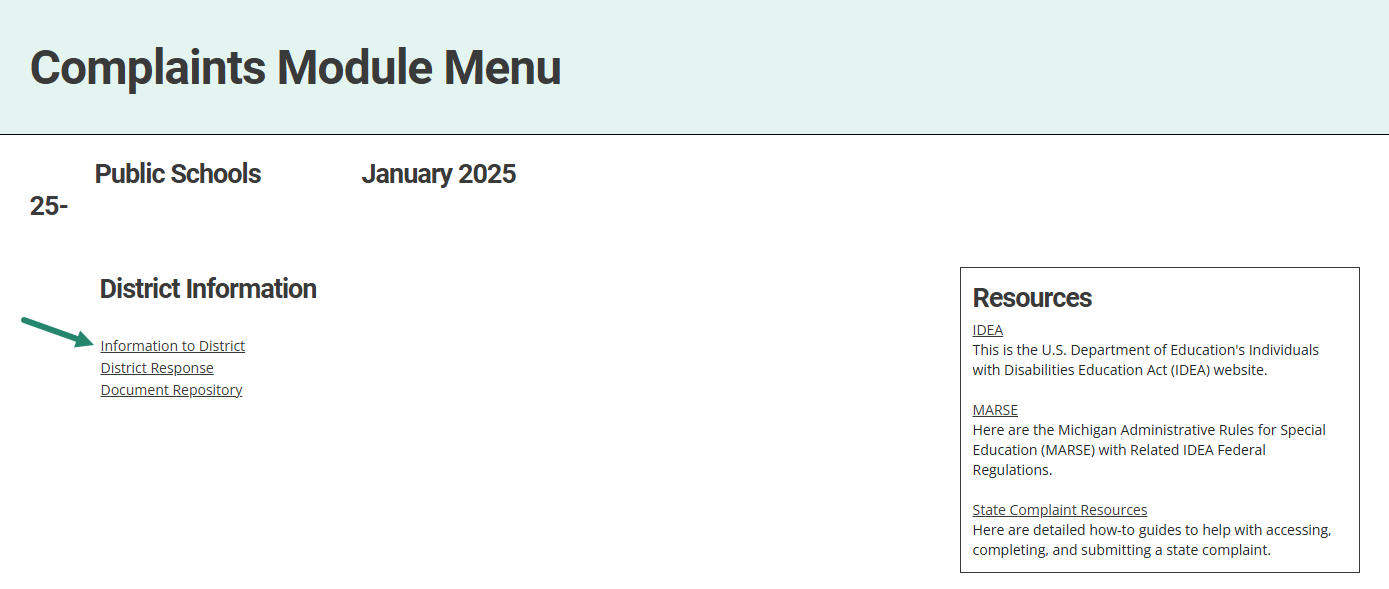 5
Michigan Department of Education | Office of Special Education
[Speaker Notes: After logging into Catamaran, locate the complaint on your Tasks Overview or by using the Search feature. From the Complaints Module Menu, select the Information to District page.]
Information to District
6
Michigan Department of Education | Office of Special Education
[Speaker Notes: The Information to District page will contain links to the original state complaint for the ISD to use as a reference. This page will also include any letters or other documents MDE OSE has provided for the district’s review.]
Access the District Response Page
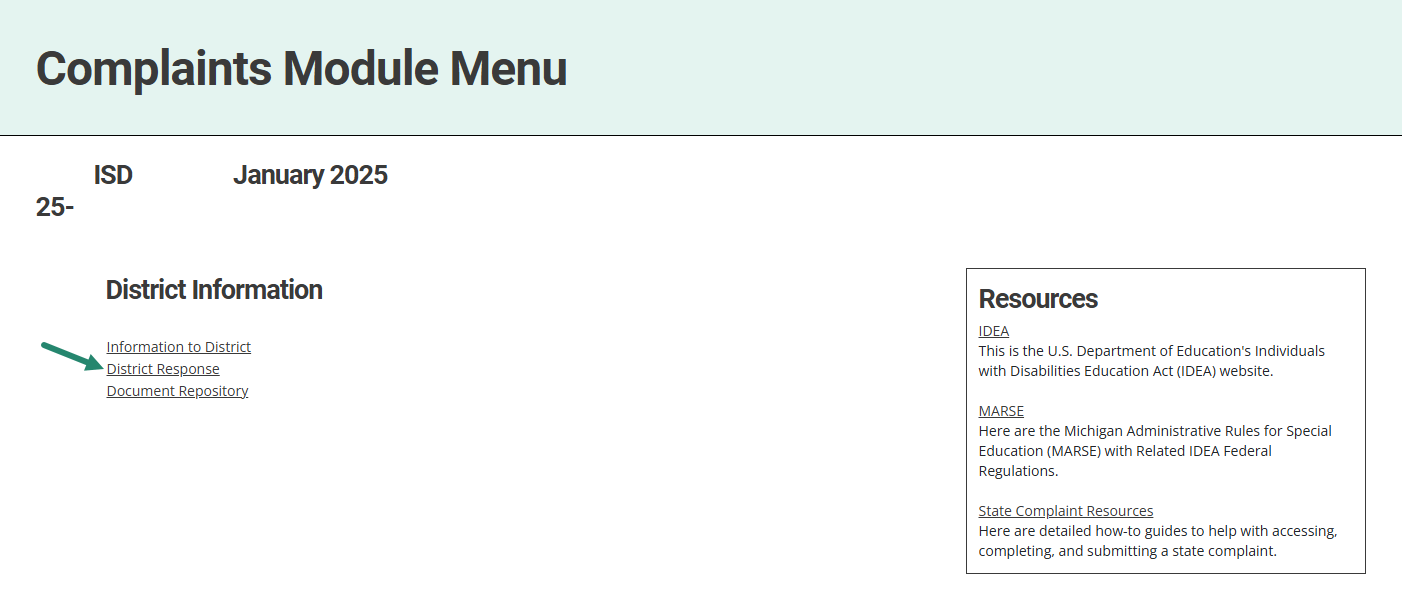 7
Michigan Department of Education | Office of Special Education
[Speaker Notes: New for 2025 is the way districts will provide documentation in response to the issues letter from the OSE. To view the provided documentation from the district, select the District Response page from the Complaints Module Menu.]
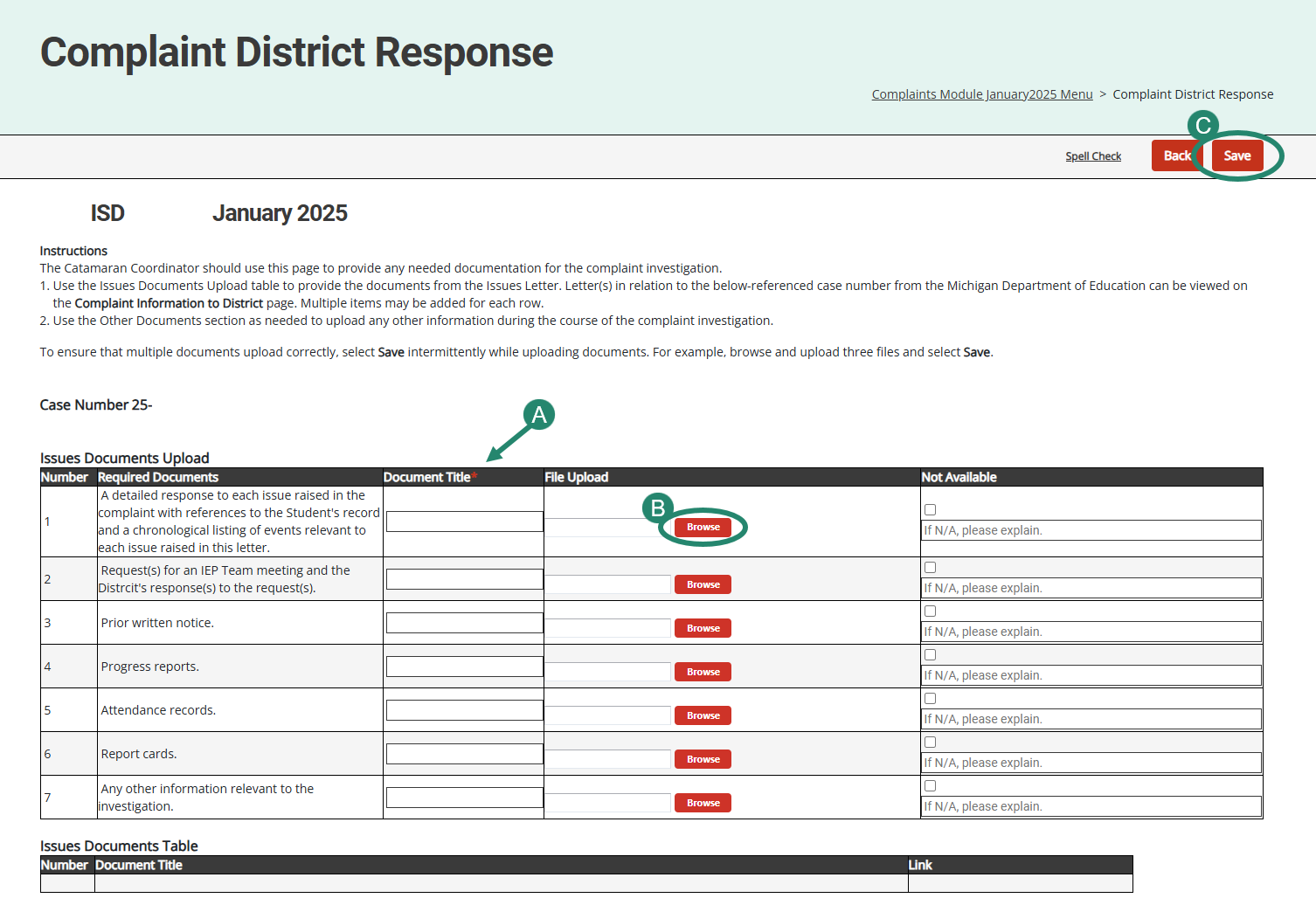 District Response Page
8
Michigan Department of Education | Office of Special Education
[Speaker Notes: Any item the OSE listed on the issues letter will also be listed on the District Response page. For each required document, the district will enter a document title and use the browse button to select the correct file. They will then save the page, which will automatically move the documents to the Issue Documents table, as seen in the first screenshot. The district can enter multiple documents. If a required document is not available, the district will check the “not available” box and provide an explanation. 

At the bottom of the page, there is another section called Other Documents. If the district provides other documents the OSE has not requested, the district will provide a document title and explanation in the District Comments box and use the Browse button to upload the files. These documents will populate a separate Other Documents Table at the bottom of the page, as seen in the second screenshot.]
New Page on the Menu
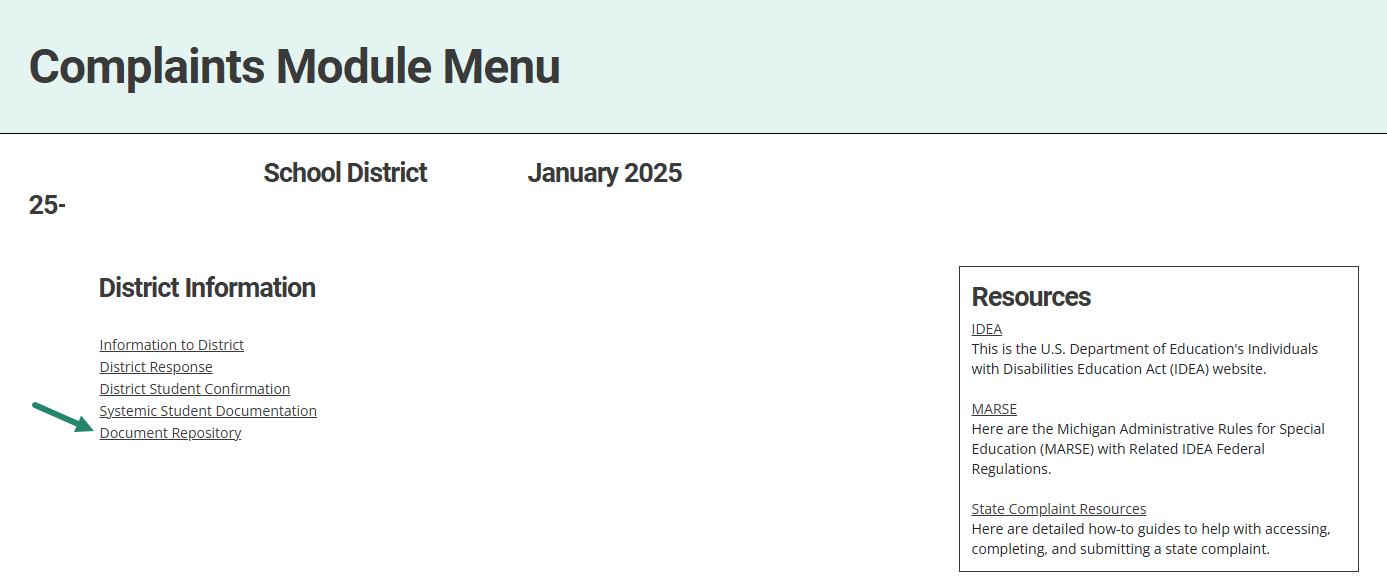 9
Michigan Department of Education | Office of Special Education
[Speaker Notes: One new resource is available on the menu. This is the Document Repository. Let’s take a closer look.]
Document Repository
Easy access to documents from
Information to District
District Response
Systemic Student Documentation (if applicable)
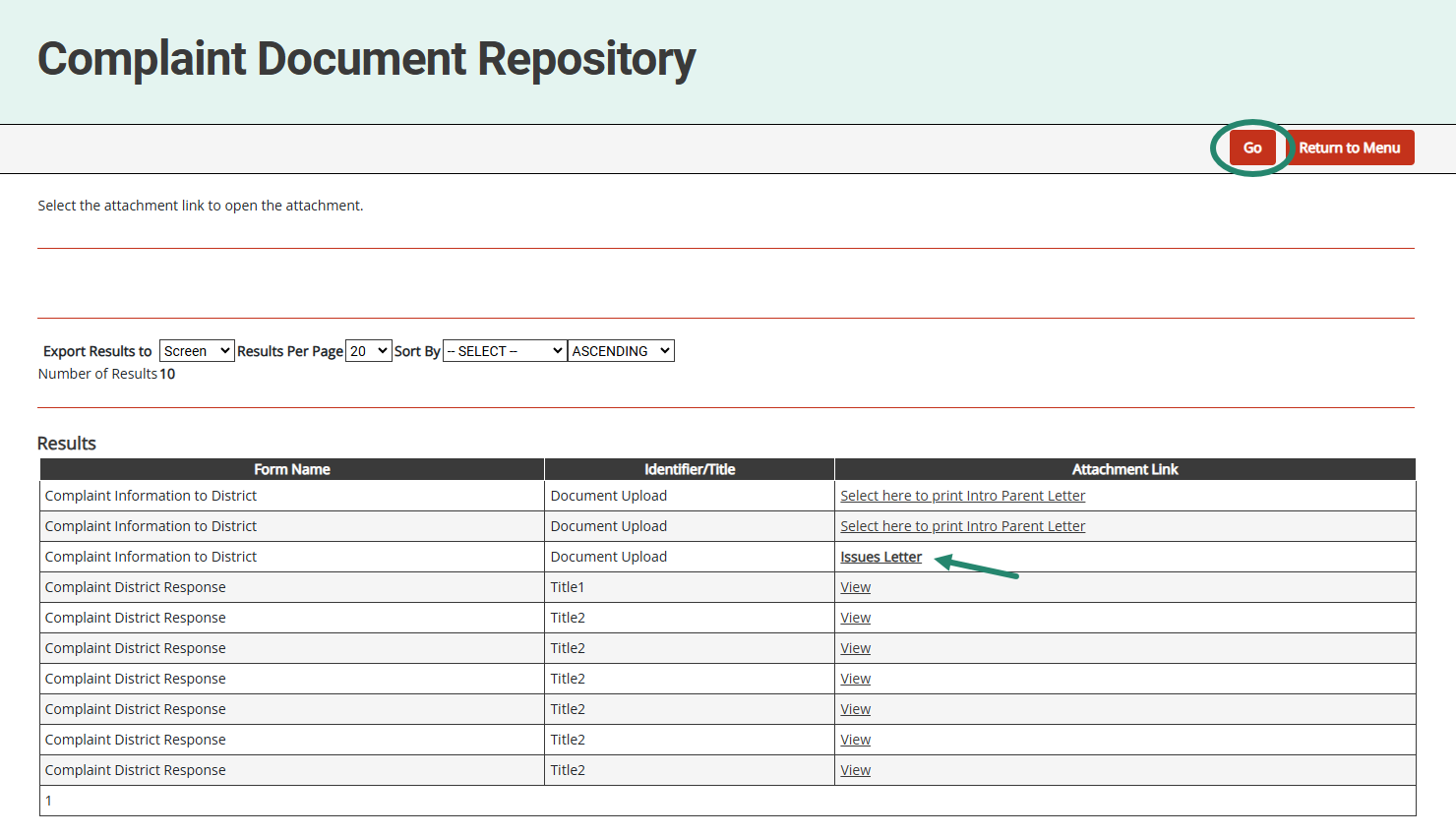 10
Michigan Department of Education | Office of Special Education
[Speaker Notes: The Document Repository compiles all documents in the state complaints module for convenient viewing. This page will compile documents from the Information to District page, the District Response page, and, when applicable, the Systemic Student Documentation page. You will be able to select an item from the Attachment Link column of the table to see a specific document. When finished, select Return to Menu to go back to the Complaints Module Menu.]
Systemic Investigations
11
Michigan Department of Education | Office of Special Education
[Speaker Notes: Now, let’s take a look at the additional pages required if there is a systemic investigation.]
Access the Student Upload Page
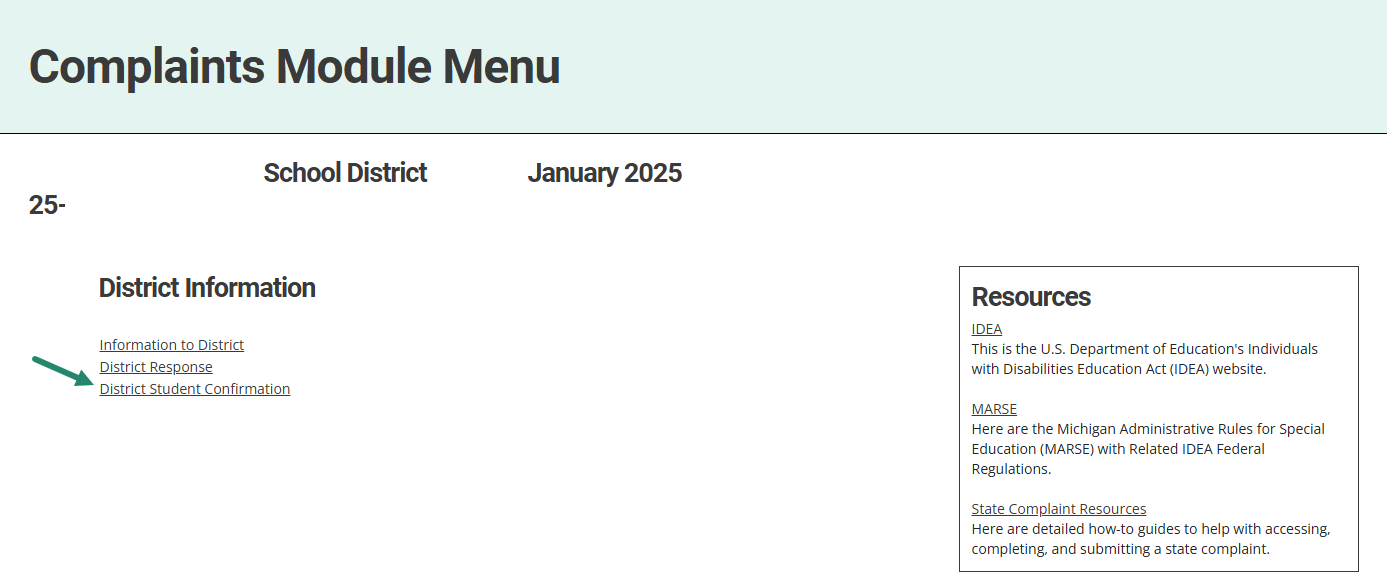 12
Michigan Department of Education | Office of Special Education
[Speaker Notes: When MDE OSE determines that a complaint is systemic, the system will prompt the ISD to upload a list of students for the member district on the Student Upload page. The Student Upload page can be found on the Complaints Module Menu. 

Once that list has been uploaded, Catamaran will then prompt the district to confirm which students are still enrolled.]
Upload Students
13
Michigan Department of Education | Office of Special Education
[Speaker Notes: Here is a screenshot of the Student Upload page. To begin, select the Student List Template link to access an Excel spreadsheet. In the spreadsheet, enter the DCODE, District Name, and student demographic information in the columns provided and save the file. Do not add or remove any columns from the template, or it will not upload correctly. 

Second, use the Browse button to upload the Excel file. Then select Import Information and Catamaran will populate the page with the uploaded students for the ISD’s review. When all uploaded information is completed, use the Save button to save your progress. Finally, select the Create Student List button and the system will inform the district that the student list is ready for their review.]
Complaints Module Menu
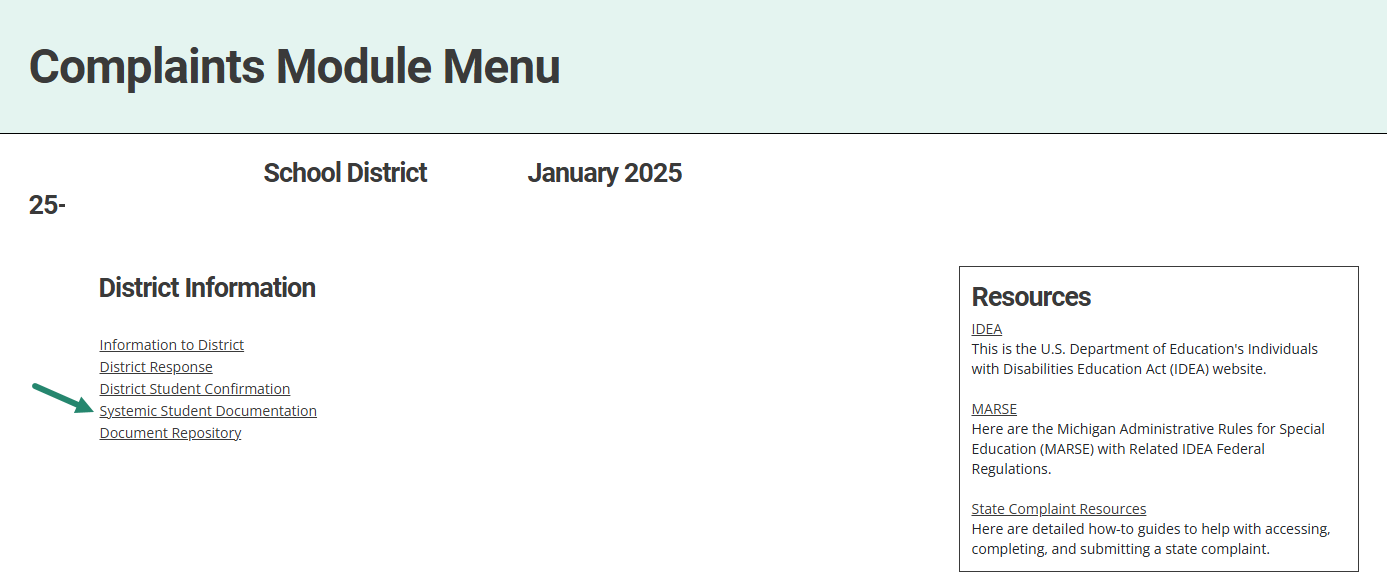 14
Michigan Department of Education | Office of Special Education
[Speaker Notes: Once the district has completed their review, they will submit their verified student list to the OSE. The OSE will review the list and make their student selections. 

When the OSE has completed their selections, a new page will appear on the Complaints Module Menu. This is the Systemic Student Documentation page. This page is also available for districts, in the District Information section.]
Systemic Student Documentation
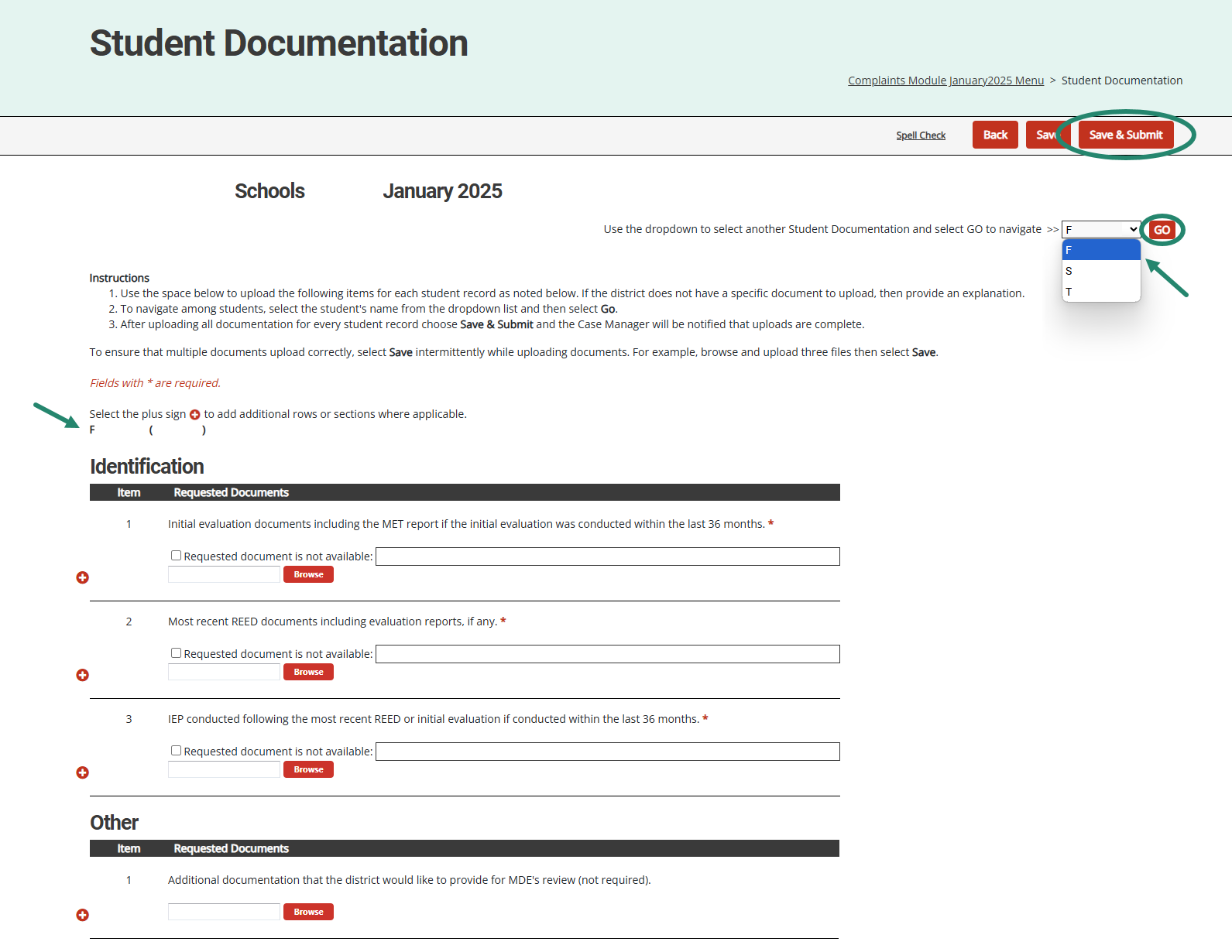 15
Michigan Department of Education | Office of Special Education
[Speaker Notes: On the Systemic Student Documentation page, based on the categories being reviewed, different items will be required. The district will provide required documentation for each student by using the Browse buttons. If there are no documents to upload, the district can provide an explanation. 

Districts should navigate between students by selecting the students name from the drop down menu in the upper right and then selecting the go button. One way to ensure that you are uploading documentation for the correct student is to look to see that the name and the drop down list matches the name just above the upload section.

When districts are finished with their uploads, they will use the Save and Submit button to return the activity to the OSE.

Even though this page will be used by districts, ISDs have access and can assist the district if necessary.]
Resources
16
Michigan Department of Education | Office of Special Education
[Speaker Notes: Finally, let’s take a look at some Resources available to you to help with this process.]
Catamaran Technical Assistance Website
Catamaran Technical Assistance Website
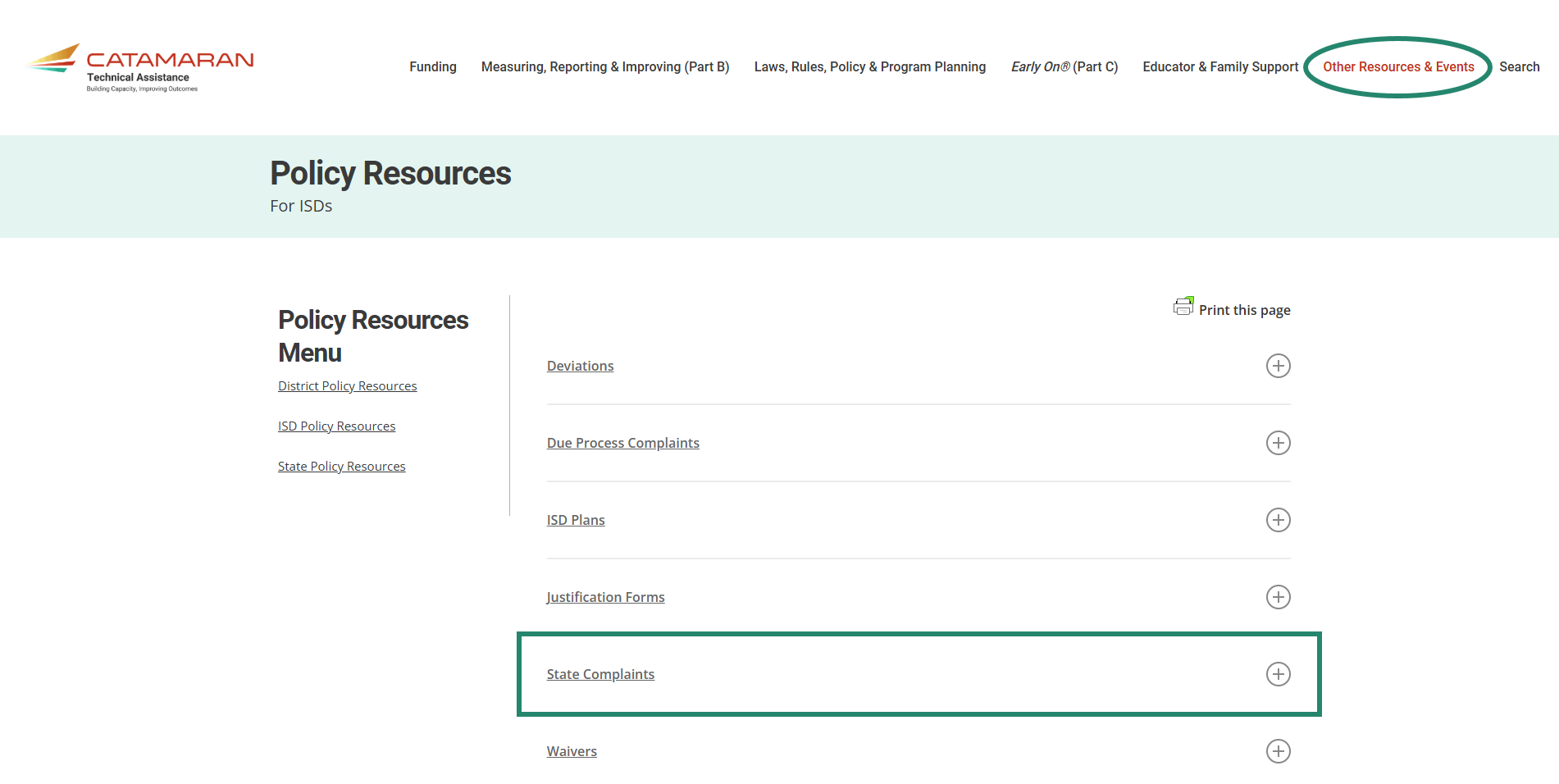 17
Michigan Department of Education | Office of Special Education
[Speaker Notes: For more detailed information regarding these new pages, or State Complaints in general, visit the Catamaran Technical Assistance Website where you can find various how-to’s and informational videos. This screenshot shows the Policy Resources for ISDs, and the section for State Complaints.]
Contact MDE OSE
MDE OSE Information Line
888-320-8384
  mde-ose@michigan.gov
Presenters
Shannon Hinman hinmans@michigan.gov

Jennifer Perrone perronej2@michigan.gov
18
Michigan Department of Education | Office of Special Education
[Speaker Notes: If you have any questions about this presentation, please reach out to Shannon at h I n m an s @ michigan.gov or Jen at P e r r o n e j 2 @michigan.gov. 

For more general questions about special education, please contact the MDE OSE Information Line at 888-320-8384 or by email at m d e – o s e @ Michigan.gov.]
Contact the Catamaran Team
Project Director
Lynne Clarklclark@publicsectorconsultants.com

Project Manager
Jeanne Anderson Tippettjatippett@publicsectorconsultants.com
Catamaran Help Desk
877-474-9023
  help@catamaran.partners
19
Michigan Department of Education | Office of Special Education
[Speaker Notes: Finally, for questions concerning Catamaran,
Reach out to Lynne at l c l a r k @publicsectorconsultants.com or Jeanne j a t i p p e t t @publicsectorconsultants.com


As a reminder, 
The Catamaran Help Desk is available Monday through Friday from 8-5 PM. 
Contact them by email at help@catamaran.partners or by phone at 877-474-9023 or by using the Chat feature within Catamaran.

This concludes the presentation --  thank you for attending!]